Core Methods in Educational Data Mining
HUDK4050Fall 2015
Hi!
PFA Assignment
General questions?
PFA Assignment
What is SSR?
Do you want a higher or lower SSR?
PFA Assignment
Were you able to get the Excel Equation Solver to work?
PFA Assignment
Other PFA questions?
Advanced BKT
But first…
Any questions about Classical BKT?(Corbett & Anderson, 1995)
P(G)
P(S)
Unknown
P(T)
Known
P(~Ln)
P(Ln)
In the video lecture, I discussed four ways of extending BKT
Advanced BKT: Lecture
Beck’s Help Model
Individualization of Lo
Contextual Guess and Slip
Moment by Moment Learning
Advanced BKT
Beck’s Help Model
Relaxes assumption of one P(T) in all contexts
Beck et al.’s (2008) Help Model
p(T|H)
p(T|~H)
Not learned
Learned
p(L0|H),
p(L0|~H)
1-p(S|~H)
1-p(S|H)
p(G|~H), p(G|H)
correct
correct
Note
Did not lead to better prediction of student performance

How might it still be useful?
Questions? Comments?
Advanced BKT
Moment by Moment Learning
Relaxes assumption of one P(T) in all contexts
More general than Help model
Can adjust P(T) in several ways
Switches from P(T) to P(J)
Moment-By-Moment Learning Model(Baker, Goldstein, & Heffernan, 2010)
Probability you Just Learned
p(J)
p(T)
Not learned
Learned
p(L0)
p(G)
1-p(S)
correct
correct
P(J)
P(T) = chance you will learn if you didn’t know it
P(T) = P(Ln+1 | ~Ln ) 

P(J) = probability you JustLearned
P(J) = P(~Ln ^ T)
P(J) = P(~Ln ^ Ln+1 )
P(J) is distinct from P(T)
For example:
P(Ln) = 0.1
P(T) = 0.6
P(J) = 0.54
P(Ln) = 0.96
P(T) = 0.6
P(J) = 0.02
Learning!
Little Learning
Do people want to go through the calculation process?
Up to you…
Alternative way of computing P(J)(van de Sande, 2013; Pardos & Yudelson, 2013)
Assume learning occurs exactly once in sequence (at most)

Compute probability for each of the possible points, in the light of the entire sequence

May be more precise

Needs all the data to compute

Can’t account for cases where there is improvement twice
Using P(J)
Model can be used to createMoment-by-Moment Learning Graphs(Baker et al., 2013)
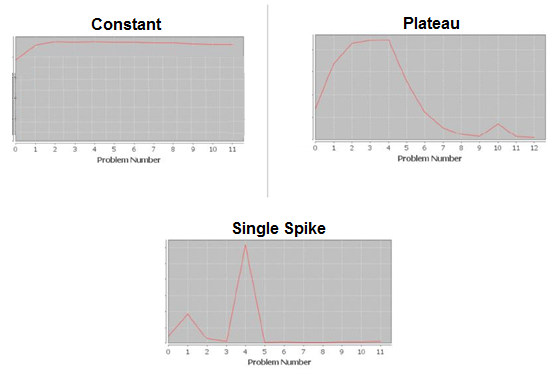 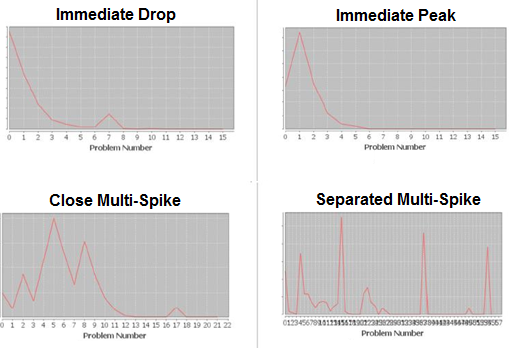 Can predict Preparation for Future Learning(Baker et al., 2013)
Patterns correlate to PFL!
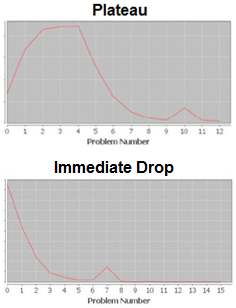 r = -0.27, q<0.05
r = 0.29, q<0.05
Data-Mined Combination of Features
Can predict student PFL very effectively(Hershkovitz et al., 2013)

Better than BKT or metacognitive features
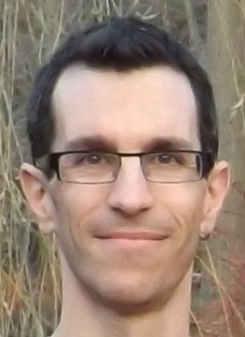 Work to study
What student behavior precedes eureka moments
Moments with top 1% of P(J)

Moore et al. (2015)
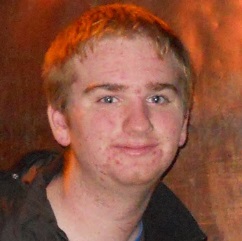 Predicting Eureka Moments: Top Feature
Number of attempts during problem step
A’ = 0.735

1% Mean = 3.7 (SD = 4.6)
99% Mean = 1.9 (SD = 2.6)
Predicting Eureka Moments: #2 Feature
Asking for help (regardless of what you do afterwards)
A’ = 0.677

1% Mean = 0.38 (SD = 0.33)
99% Mean = 0.16 (SD = 0.29)
Predicting Eureka Moments: #3 Feature
Time > 10 Seconds and Previous Action Help or Bug 
A’ = 0.635

1% Mean = 0.23 (SD = 0.30)
99% Mean = 0.10 (SD = 0.25)
Not so predictive
Receiving a Bug Message
A’ = 0.584

Help Avoidance
A’ = 0.570

Number of Prob. Steps Completed So Far on Current Skill 
A’ = 0.502
Questions? Comments?
Advanced BKT
Individualization of Lo
Relaxes assumption of one P(Lo) for all students
BKT-Prior Per Student
p(L0) = Student’s average correctness on all prior problem sets
p(T)
Not learned
Learned
p(G)
1-p(S)
correct
correct
BKT-Prior Per Student
Much better on 
ASSISTments (Pardos & Heffernan, 2010)
Cognitive Tutor for genetics (Baker et al., 2011)

Much worse on 
ASSISTments (Pardos et al., 2011)
Advanced BKT
Contextual Guess and Slip
Relaxes assumption of one P(G), P(S) in all contexts
Contextual Guess and Slip model
p(T)
Not learned
Learned
p(L0)
p(G)
1-p(S)
correct
correct
Do people want to go through the calculation process?
Up to you…
Contextual Guess and Slip model
Effect on future prediction: very inconsistent

Much better on Cognitive Tutors for middle school, algebra, geometry (Baker, Corbett, & Aleven, 2008a, 2008b)
Much worse on Cognitive Tutor for genetics (Baker et al., 2010, 2011) and ASSISTments (Gowda et al., 2011)
But predictive of longer-term outcomes
Average contextual P(S) predicts post-test (Baker et al., 2010)
Average contextual P(S) predicts shallow learners (Baker, Gowda, Corbett, & Ocumpaugh, 2012)
Average contextual P(S) predicts college attendance, selective college attendance, college major (San Pedro et al., 2013, 2014, in preparation)
Other Advanced BKT
Advanced BKT
Relaxing assumption of binary performance
Turns out to be trivial to accommodate in existing BKT paradigm
(Sao Pedro et al., 2013)
Advanced BKT
Relaxing assumption of no forgetting
There are variants of BKT that incorporate forgetting (e.g. Chang et al., 2008)
General probability P(F) of going from learned to unlearned, in all situations
But typically handled with memory decay models rather than BKT (e.g. Pavlik & Anderson, 2008)
No reason memory decay algorithms couldn’t be integrated into contextual P(F)
But no one has done it yet
Advanced BKT
Relaxing assumption of one skill per item 
Compensatory Model (Pardos et al., 2008)
Conjunctive Model (Pardos et al., 2008)
Like DINA model in Psychometrics!
PFA
Advanced BKT
What other assumptions could be relaxed?
Other questions or comments?
Assignment C3
Any questions?
Next Class
Tuesday, October 27

Assignment C3 due

Baker, R.S. (2014) Big Data and Education. Ch. 7, V6, V7.
Desmarais, M.C., Meshkinfam, P., Gagnon, M. (2006) Learned Student Models with Item to Item Knowledge Structures. User Modeling and User-Adapted Interaction, 16, 5, 403-434.
Barnes, T. (2005) The Q-matrix Method: Mining Student Response Data for Knowledge. Proceedings of the Workshop on Educational Data Mining at the Annual Meeting of the American Association for Artificial Intelligence.
Cen, H., Koedinger, K., Junker, B. (2006) Learning Factors Analysis - A General Method for Cognitive Model Evaluation and Improvement. Proceedings of the International Conference on Intelligent Tutoring Systems, 164-175.
Koedinger, K.R., McLaughlin, E.A., Stamper, J.C. (2012) Automated Student Modeling Improvement. Proceedings of the 5th International Conference on Educational Data Mining, 17-24.
The End